Correct concentration of T-Sirt3 batches, based on Bradford Assay

3/29/2017
Issues with concentration of protein samples:
The protein concentrations measured in-house were done using a BSA standard curve from the absorbance of the BSA standards and samples at 280 nm.

However, from the SEC results it was discovered that there was a lot of DNA present in the T-Sirt3 protein samples.

Since DNA absorbs at 260 nm, the absorbance at 280 nm (used to estimate protein concentration) is mostly from the DNA.

Therefore the concentrations determined from the BSA standard curve are wrong (much higher than the correct concentrations).

Thus to determine the correct protein concentrations, Bradford assay was used.
Concentration of T-Sirt3 batches from Bradford assay
Manufacturers instructions were followed for the microplate based Bradford assay procedure.

Absorbance of the standards and samples were measured at 595 nm.

Concentrations of the T-Sirt3 samples (dilutions) were determined from the standard curve.
Concentrations of the T-Sirt3 batches
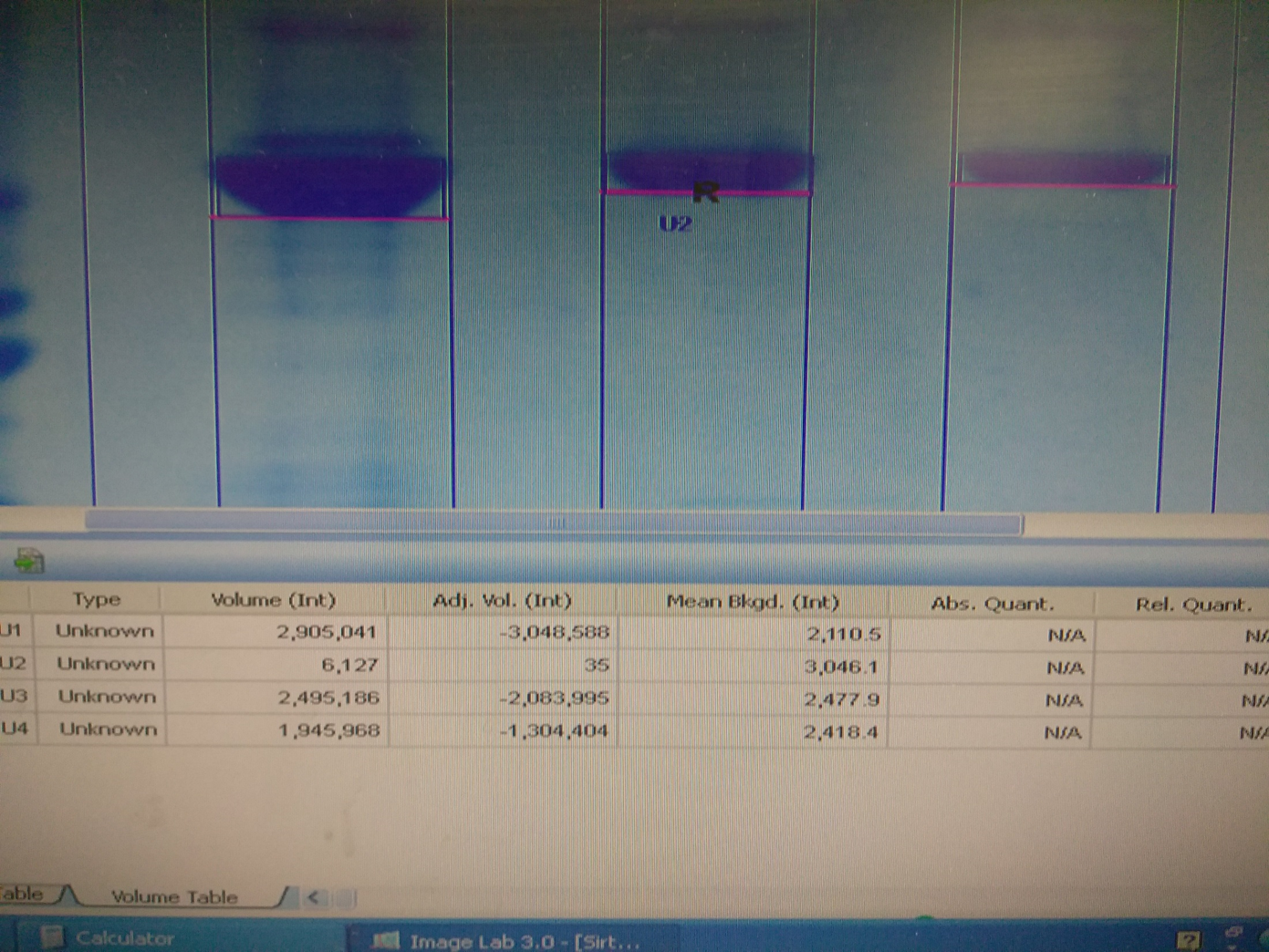 Based on the Bradford assay, concentrations are:

Batch 1 = 0.51 mg/ml

Batch 2A = 0.21 mg/ml

Batch 2B = 0.16 mg/ml

However, since Batch 1 is impure, based on comparison with Batches 2A and B and densitometric analysis, the correct concentration of Batch 1 is 0.3 mg/ml.
Corrected concentrations and specific activities of the batches:
Batch 1:
Activity = 7 U/ul
Concentration = 0.3 ug/ul     (Value from A280 nm = 5.5 mg/ml)
Therefore, specific activity for Batch 1 = 23.3 U/ug

Batch 2A: 
Activity = 5.2 U/ul
Concentration = 0.21 ug/ul     (Value from A280 nm = 4.5 mg/ml)
Therefore, specific activity for Batch 2A = 24.7 U/ug

Batch 2B:
Activity = 3.5 U/ul
Concentration = 0.16 ug/ul (Value from A280 nm = 3.8 mg/ml)
Therefore, specific activity for Batch 2B = 21.9 U/ug
Summary
The correct protein concentrations of T-Sirt3 in the 3 in-house batches were determined.

Compared to previous measurements, which were based on absorbance at 280 nm, the concentrations determined by the Bradford assay (measured at 595 nm) are much lower and more accurate.

For future in-house measurements of protein concentration, the Bradford assay procedure is strongly recommended.